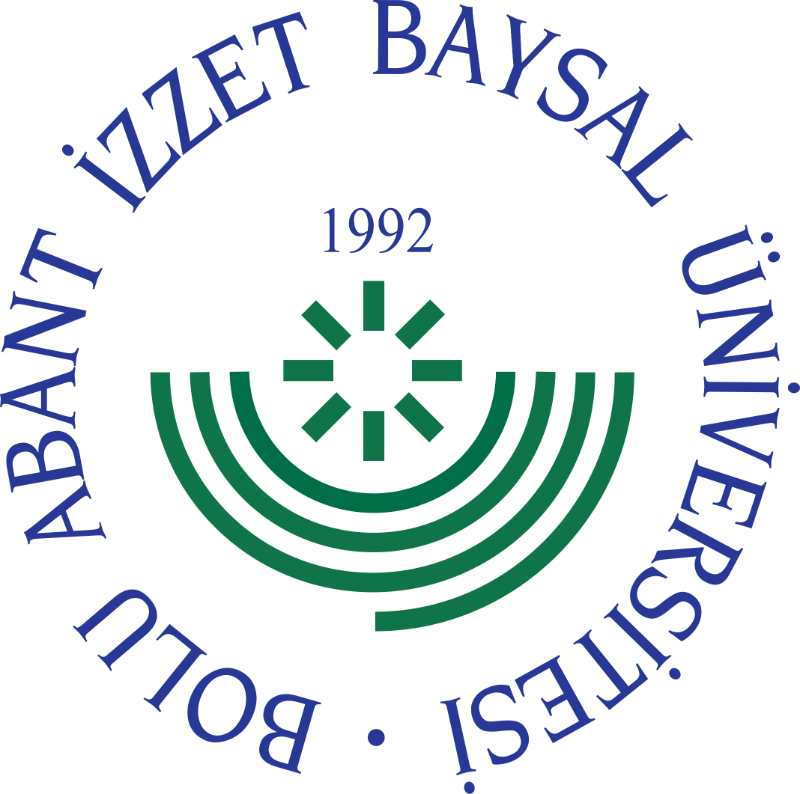 LİSANSÜSTÜ EĞİTİM ENSTİTÜSÜ DOKTORA SÜRECİ
DERS DÖNEMİ
30 AKTS ders
YETERLİLİK DÖNEMİ
30 AKTS
TİK  oluşturma
TEZ DÖNEMİ
30 AKTS 
Tez önerisi savunması
DERS DÖNEMİ
30 AKTS ders
DERS DÖNEMİ
30 AKTS ders
Tez konusu belirleme
(2. dönemin sonuna kadar)
DERS DÖNEMİ
30 AKTS ders 
Danışman ataması 
(2. dönemin  sonuna kadar)
TEZ DÖNEMİ
30 AKTS 
4. TİK raporu
TEZ DÖNEMİ
30 AKTS 
1. TİK raporu
TEZ DÖNEMİ
30 AKTS 
TİK raporu 
Azami sürenin sonu
TEZ DÖNEMİ
30 AKTS 
5. TİK raporu
TEZ DÖNEMİ
30 AKTS 
2. TİK raporu 
Normal sürenin sonu
TEZ DÖNEMİ
30 AKTS 
3. TİK raporu
Doktora programından mezun olabilmek için öğrencinin tabi olduğu öğretim planında yer alan zorunlu/seçmeli dersleri başarması ve en az 240 AKTS’yi tamamlaması gereklidir.
Bilimsel Araştırma Teknikleri ve Yayın Etiği ile  Seminer Dersi zorunludur. 
Tez danışmanı atanmasını izleyen dönem başından itibaren program derslerine ek olarak danışmanın açtığı «Tez Çalışması» ve «Uzmanlık Alan Dersi» alınmalıdır. 
Birinci dönemde en fazla 30 AKTS sonraki dönemlerde en fazla 60 AKTS alınabilir. En geç 4. dönemin sonuna kadar kredili dersler ve seminer dersi tamamlanmalıdır. 
En geç 5. dönemde yeterlilik sınavına girilmesi gerekir. Yeterlik sınavından sonra bir ay içinde Tez İzleme Komitesi atanmalıdır. Altı ay içinde Tez önerisi Savunmasına girilmelidir. Ocak-Haziran ve Temmuz-Aralık ayları arasında yılda iki defa Tez İzleme Komitesine sunum yapılmalıdır. Tez döneminde ders alınamaz.
TEZ SINAVI
Tez, Enstitü tez yazım kılavuzuna uygun şekilde yazılmalıdır. 
Öğrenci tez savunmasına girilmesi planlanan tarihiden en az 35 gün önce Enstitü Online İşlemler menüsünden tez savunma süreci başlatılmalıdır.
Enstitüden benzerlik oranı için uygundur görüşü alındıktan sonra danışman jüri ve en az 25 gün sonraki savunma tarihi önerisini anabilim dalına iletmelidir.
Danışmanın jüri önerisi ADAK’da görüşüldükten sonra EADB tarafından Enstitü Müdürlüğüne iletilmelidir.  
Önerilen tez savunma jürisi Enstitü Yönetim Kurulu tarafından onaylandıktan sonra tez savunma sınavına girilebilir.
MEZUNİYET
Tez savunma sınavında başarılı olan öğrenci, sınav sonucunu üç gün içerisinde anabilim dalı aracılığı ile enstitüye iletmelidir. Ayrıca, mezuniyet için gerekli belgeler ve onay almış tez ciltli olarak en geç savunma tarihinden itibaren 1 ay içerisinde anabilim dalı aracılığı ile enstitüye teslim edilmelidir. Enstitü Yönetim Kurulu kararı ile mezun olunur.
Öğrenci formlarına enstitü web sayfasında bulunan online işlemler menüsünden ulaşabilirsiniz. 
Doktora süreçleri ile ilgili daha ayrıntılı bilgiye ve programdan ilişik kesilmesine neden olan hususlara BAİBÜ Lisansüstü Eğitim-Öğretim Yönetmeliği ulaşabilirsiniz.